Figure 6. Processing images with ImageJ. (a) Original image 60_CD3_IM.jpg. (b) Processed image using ImageJ software.
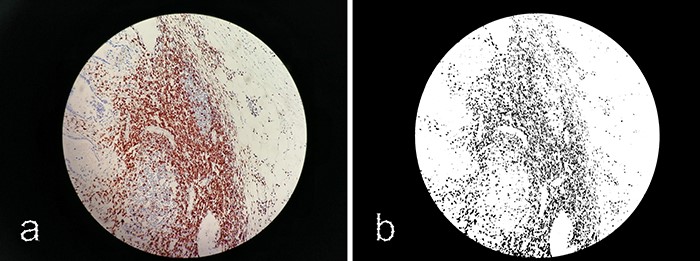 Database (Oxford), Volume 2023, , 2023, Page 0, https://doi.org/10.1093/database/baad089
The content of this slide may be subject to copyright: please see the slide notes for details.
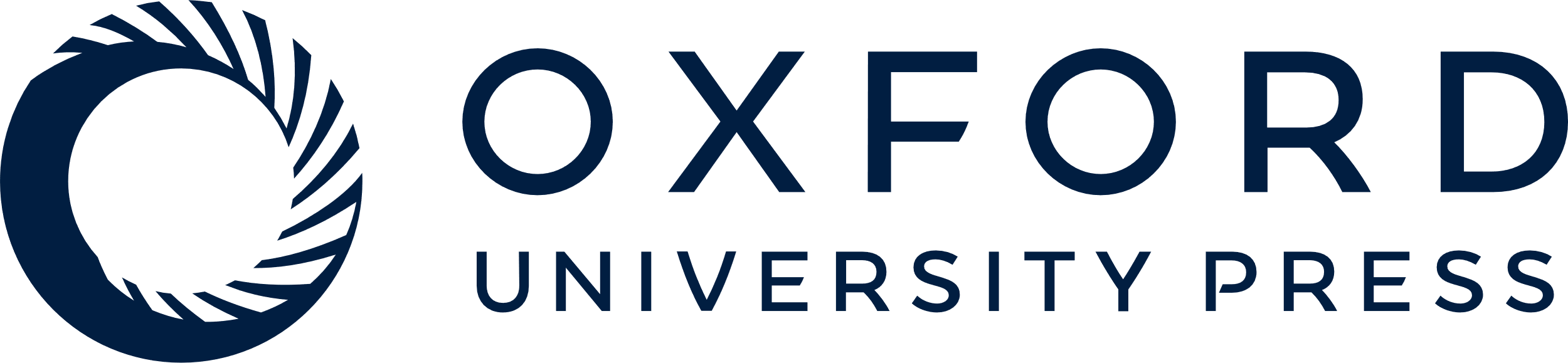 [Speaker Notes: Figure 6. Processing images with ImageJ. (a) Original image 60_CD3_IM.jpg. (b) Processed image using ImageJ software.
Alt text: Processing images with ImageJ software using thresholding to show only stained cells.

Unless provided in the caption above, the following copyright applies to the content of this slide: © The Author(s) 2023. Published by Oxford University Press.This is an Open Access article distributed under the terms of the Creative Commons Attribution License (https://creativecommons.org/licenses/by/4.0/), which permits unrestricted reuse, distribution, and reproduction in any medium, provided the original work is properly cited.]